CHỦ ĐỀ 8
PHÉP NHÂN, PHÉP CHIA
BÀI 46
KHỐI TRỤ, KHỐI CẦU
Khám 
phá
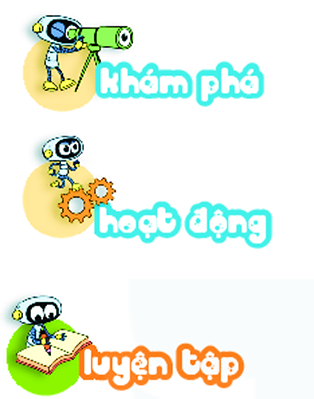 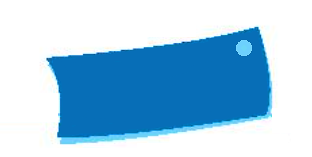 Khối cầu
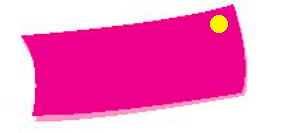 Khối trụ
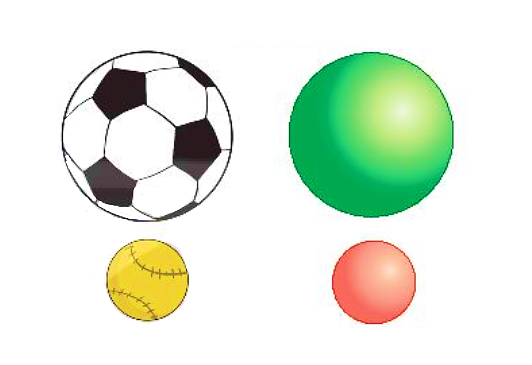 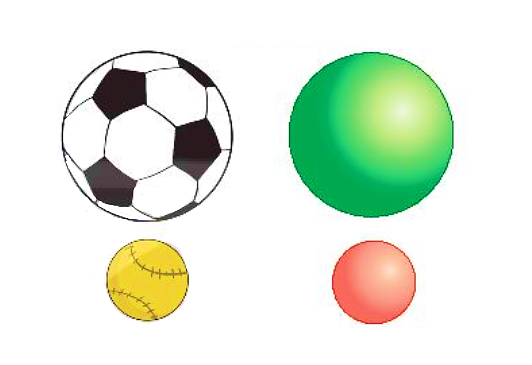 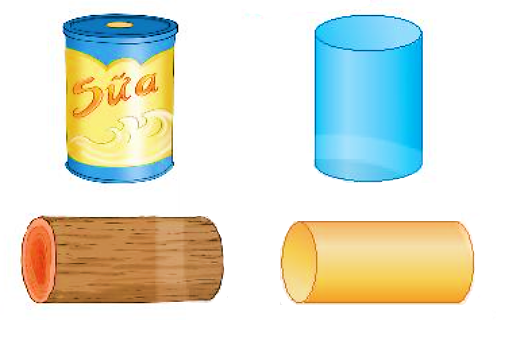 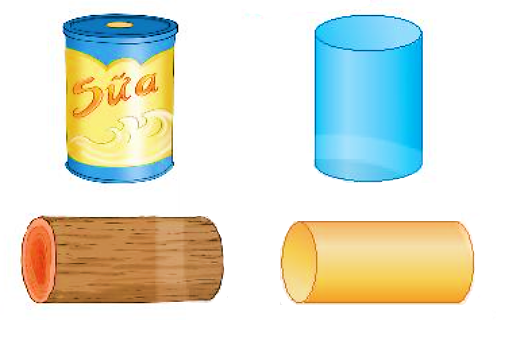 Cách nhận biết khối trụ, khối cầu
Hoạt động
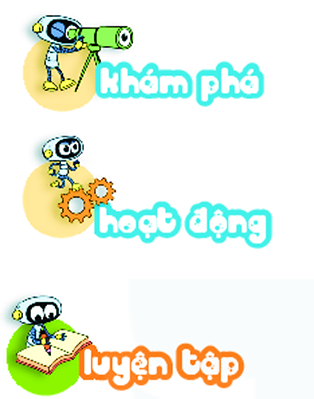 Khoanh màu đỏ vào khối trụ, màu xanh vào khối cầu.
1
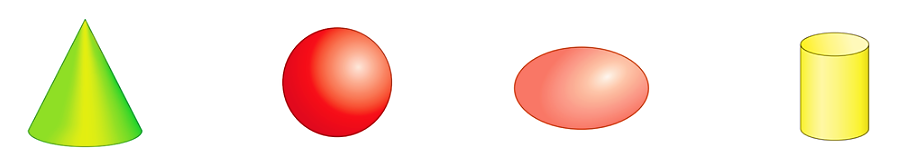 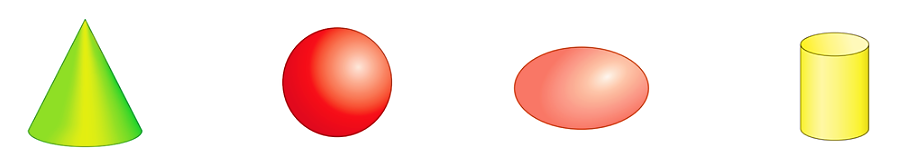 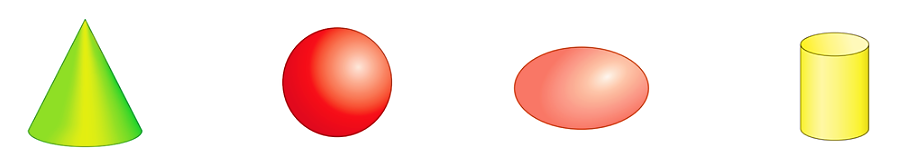 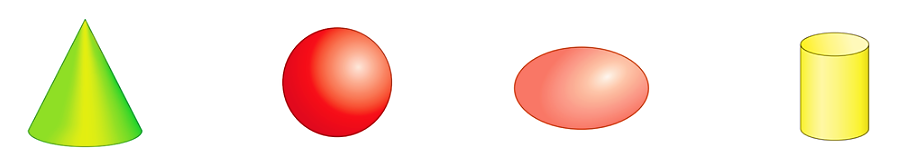 B.
A.
C.
D.
2
a) Mỗi vật sau có dạng khối gì?
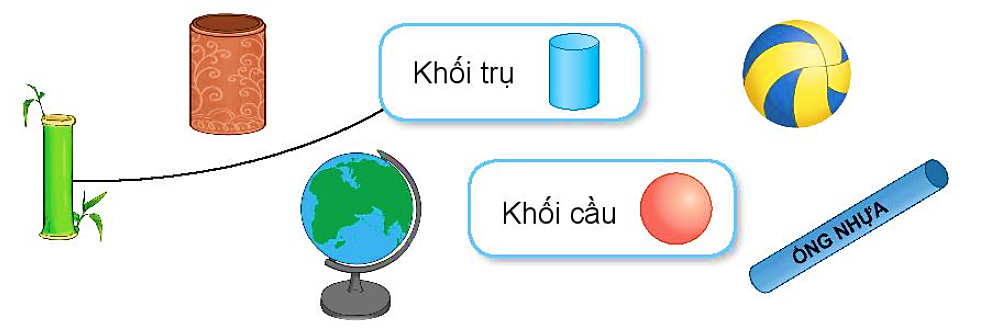 b) Hãy nêu tên một số đồ vật có dạng khối trụ hoặc khối cầu mà em biết.
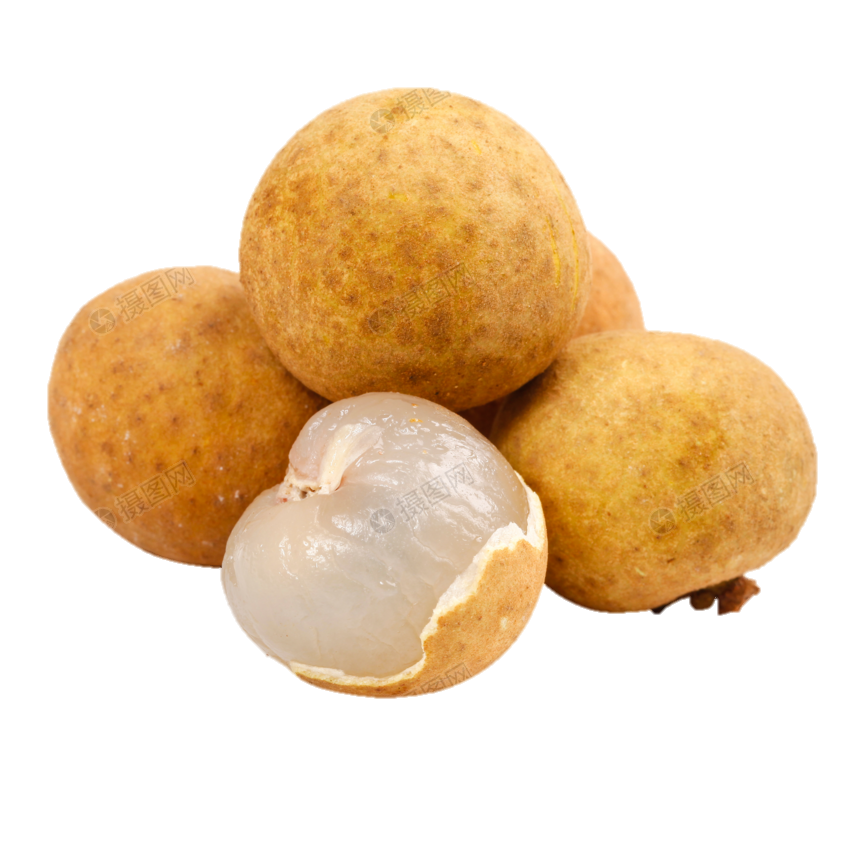 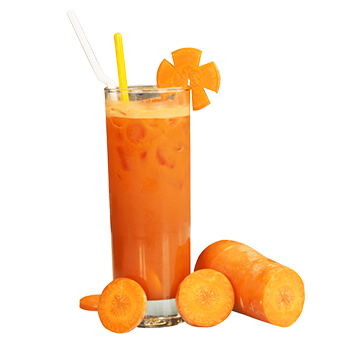 Khối trụ
Khối cầu
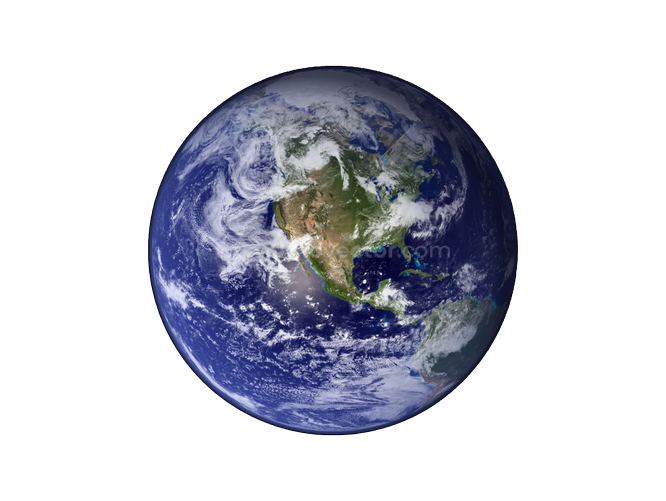 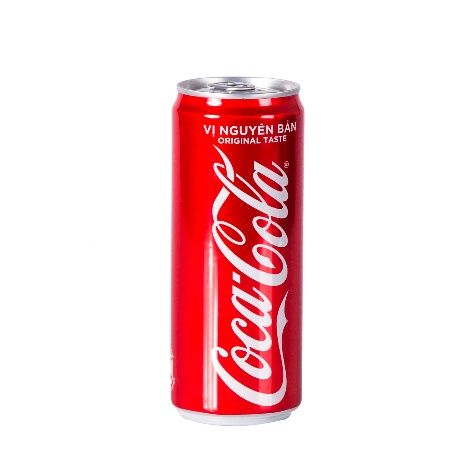 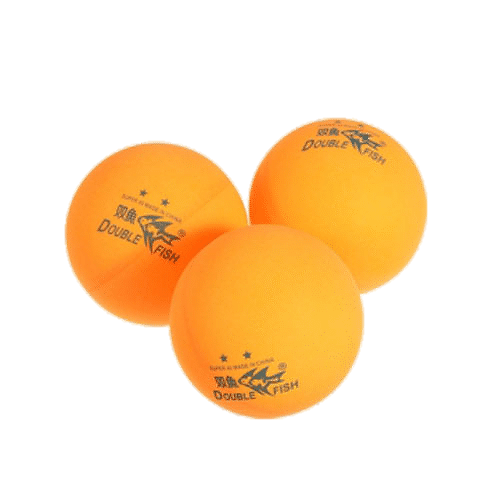 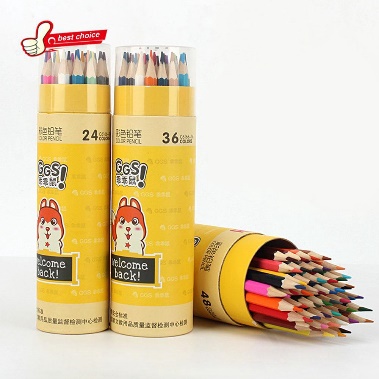 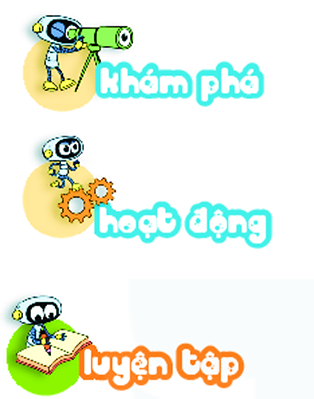 3
Quan sát tranh rồi khoanh màu vàng vào hình có dạng khối trụ, màu đỏ vào hình có dạng khối cầu.
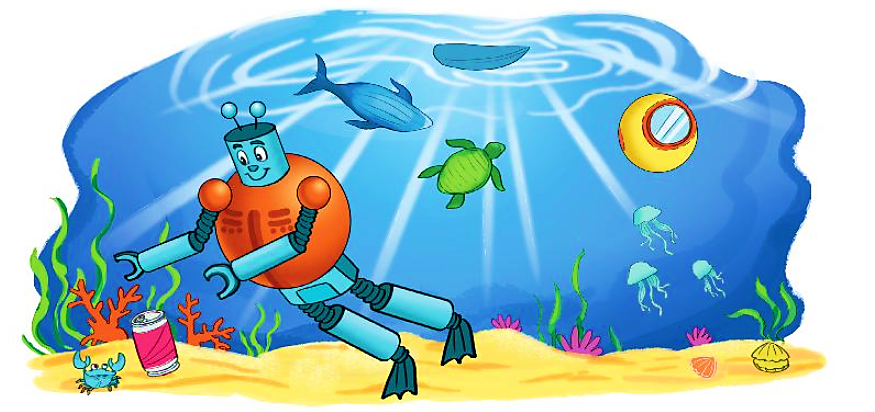